Презентация проекта «Моё Ставрополье»
Автор: Струкова Н.А.
Воспитатель 
подготовительной группы 
МБДОУ № 16 «Красная шапочка»
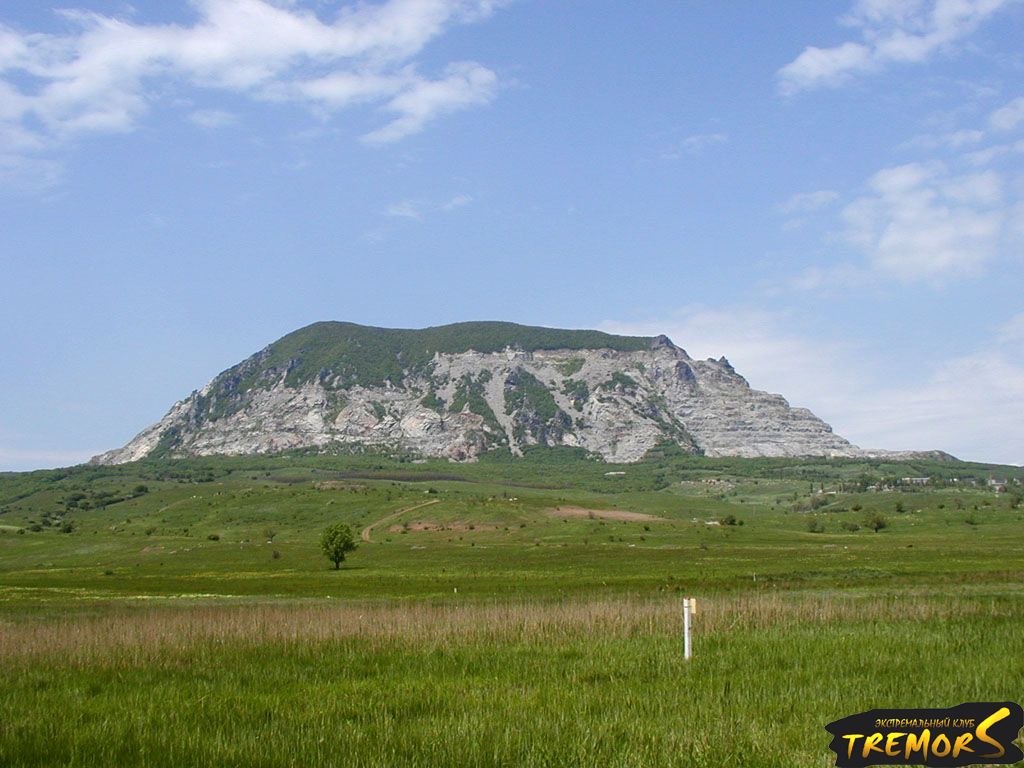 Эту истину знаю от роду
И ее никогда не таю.
Кто не любит родную природу –
Тот не любит Отчизну свою.
Цель проекта
учиться находить информацию из разных источников;
расширить и систематизировать представления детей о родном крае, его истории, символике, географических особенностях;
познакомить с растительным и животным миром Ставропольского края;
воспитать патриотизм, любовь к своей малой Родине, бережное отношение к родной природе.
Задачи проекта
Ознакомить воспитателей с современной методической литературой по краеведению;
Провести цикл занятий и мероприятий по теме: «Мое Ставрополье»;
Организовать выставку фотографий и рисунков по теме: «Достопримечательности КМВ»;
Ознакомить детей с литературными, художественными и музыкальными произведениями поэтов, художников и композиторов Ставрополья;
Подготовить совместными усилиями детей и родителей «Книгу лекарственных растений Ставропольского края»;
Провести итоговое мероприятие: открытый показ НОД «В гостях у Деда Краеведа»
Актуальность проекта
Уникальность экологического краеведения заключается в том, что оно знакомит дошкольников с жизнью во многих ее проявлениях и взаимосвязях, разносторонне рассматривает природу земной поверхности, население и его хозяйственную деятельность в родном крае.
Участники проекта
Дети, воспитатели, музыкальный руководитель, родители.
Срок реализации проекта:
Сентябрь 2016 г. – апрель 2017 г.
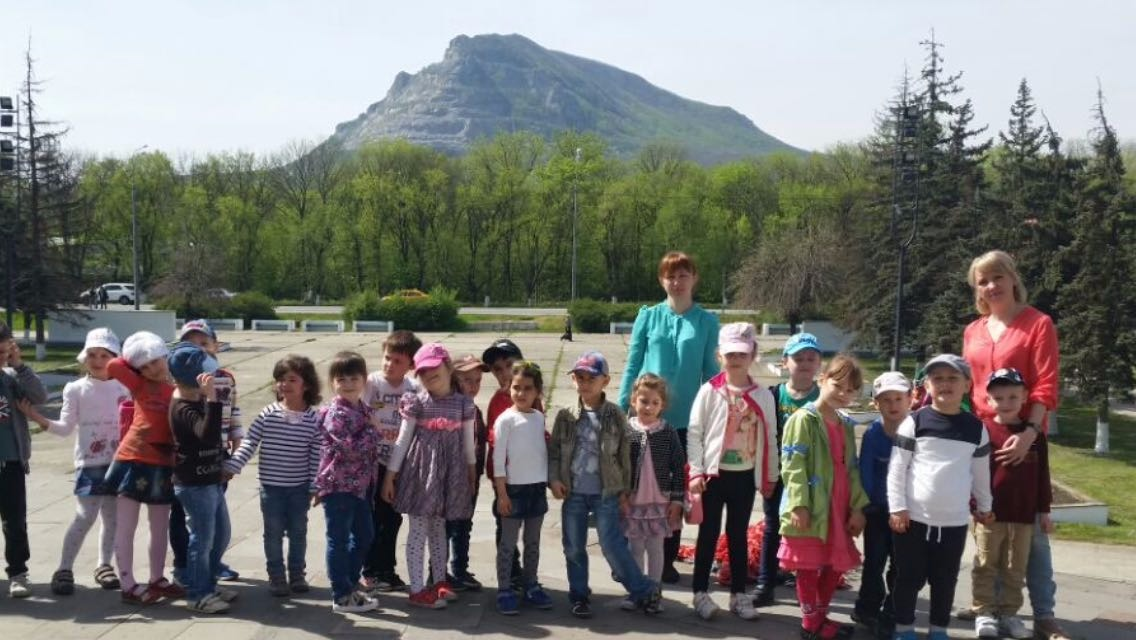 Подготовительный этап
Постановка целей, определение актуальности и значимости проекта;
Подбор методической литературы: 
Р.М.Литвинова «Региональная культура: художники, писатели, композиторы»;
С.Н.Николаева «Юный эколог»;
Подбор наглядно-дидактического материала:
фотографии достопримечательностей родного края;
наборы открыток «Города КМВ»;
тематические картинки «Животные и растения нашего региона»;
Подбор художественной литературы:
В.Милославская «Стихи для детей»;
«Легенды Кавказа»;
Б.Коба «Стихи»;
Подбор репродукций картин П.Гречишкина, М.Ю.Лермонтова
Организация развивающей среды в группе
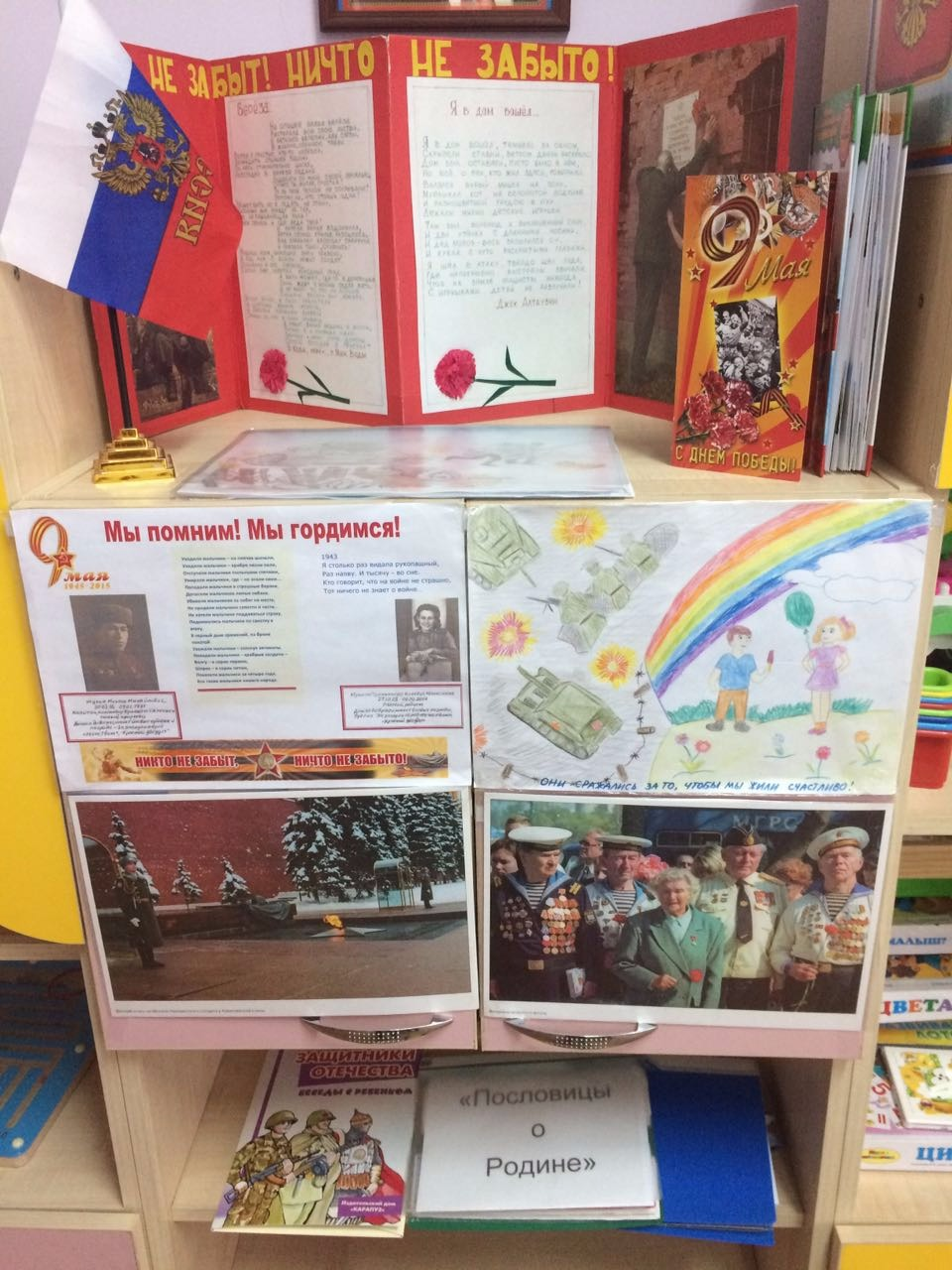 Оформление «Уголка памяти» с тематическими наборами картин, фотографиями ветеранов, рисунками детей.
Оформление экологического центра
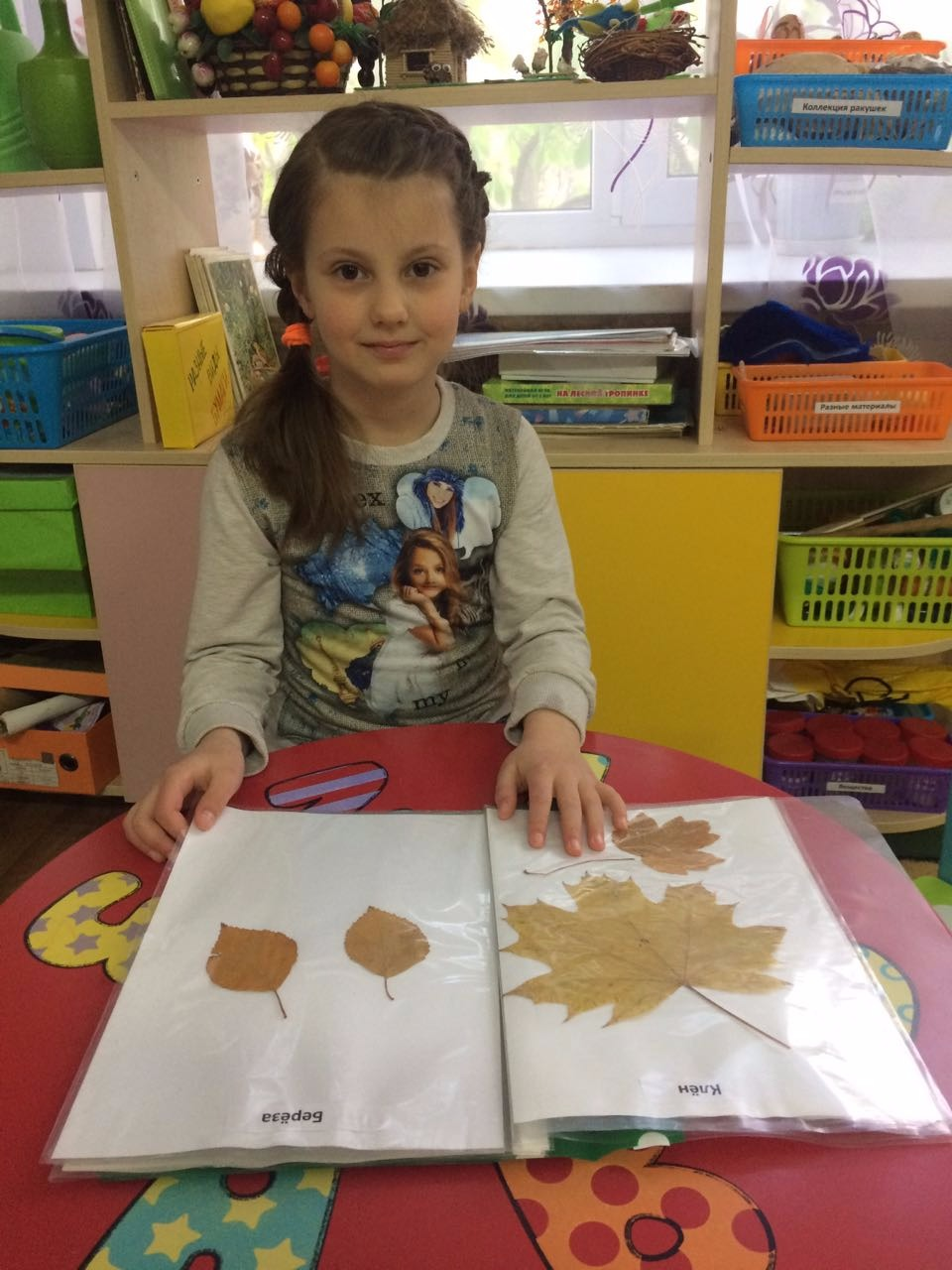 Пополнение центра коллекций камней и минералов. Сбор растений для гербария. Сбор семян растений и других природных материалов.
Основной этап
1) Ознакомление детей с художественной литературой. В.Милославская «Стихи», Б.Коба «Освобождение», Легенды Кавказа.
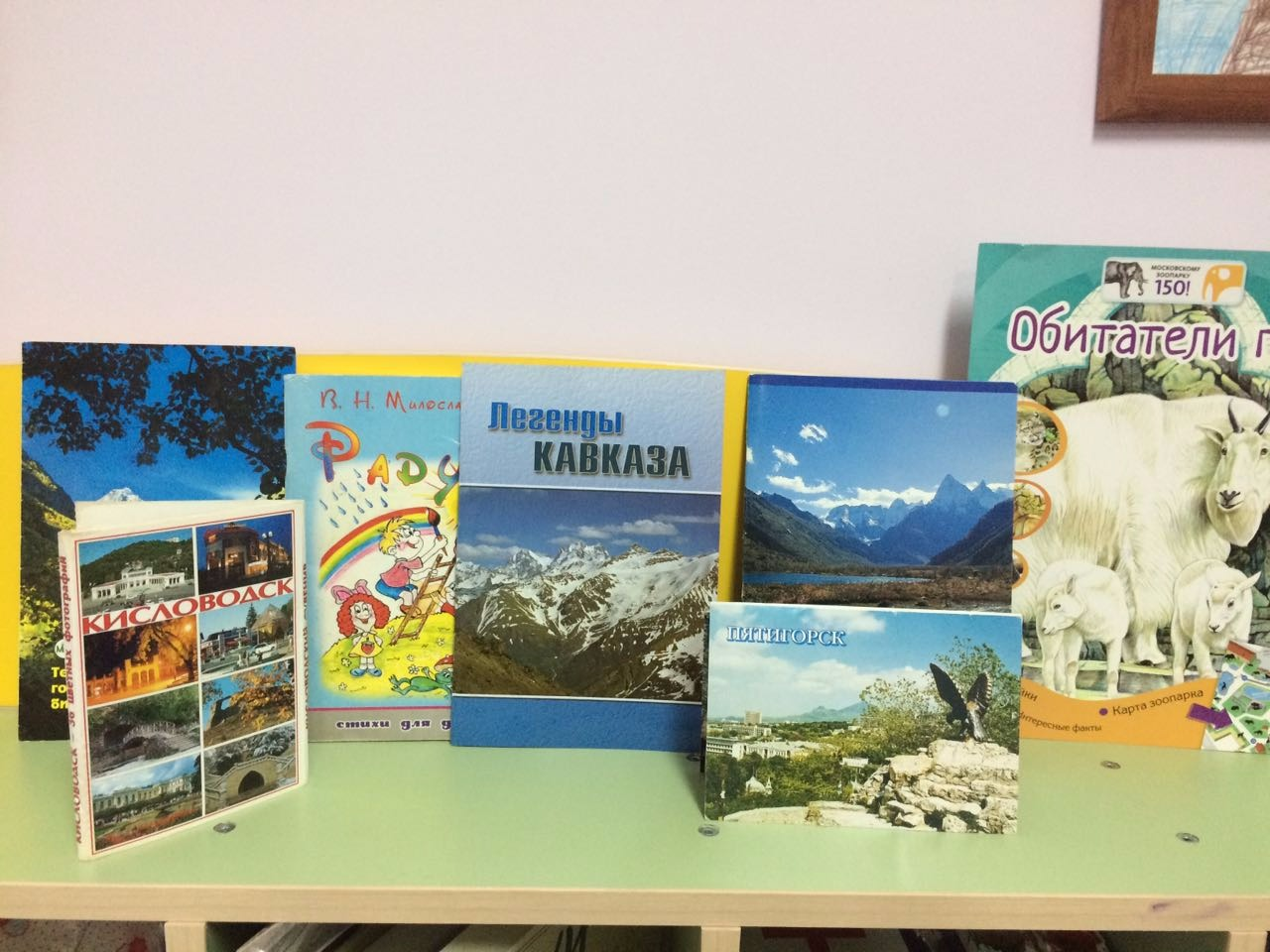 2) Проведение бесед на темы:

«Города-курорты КМВ»;

«Моя малая родина»;

«Моя родословная».
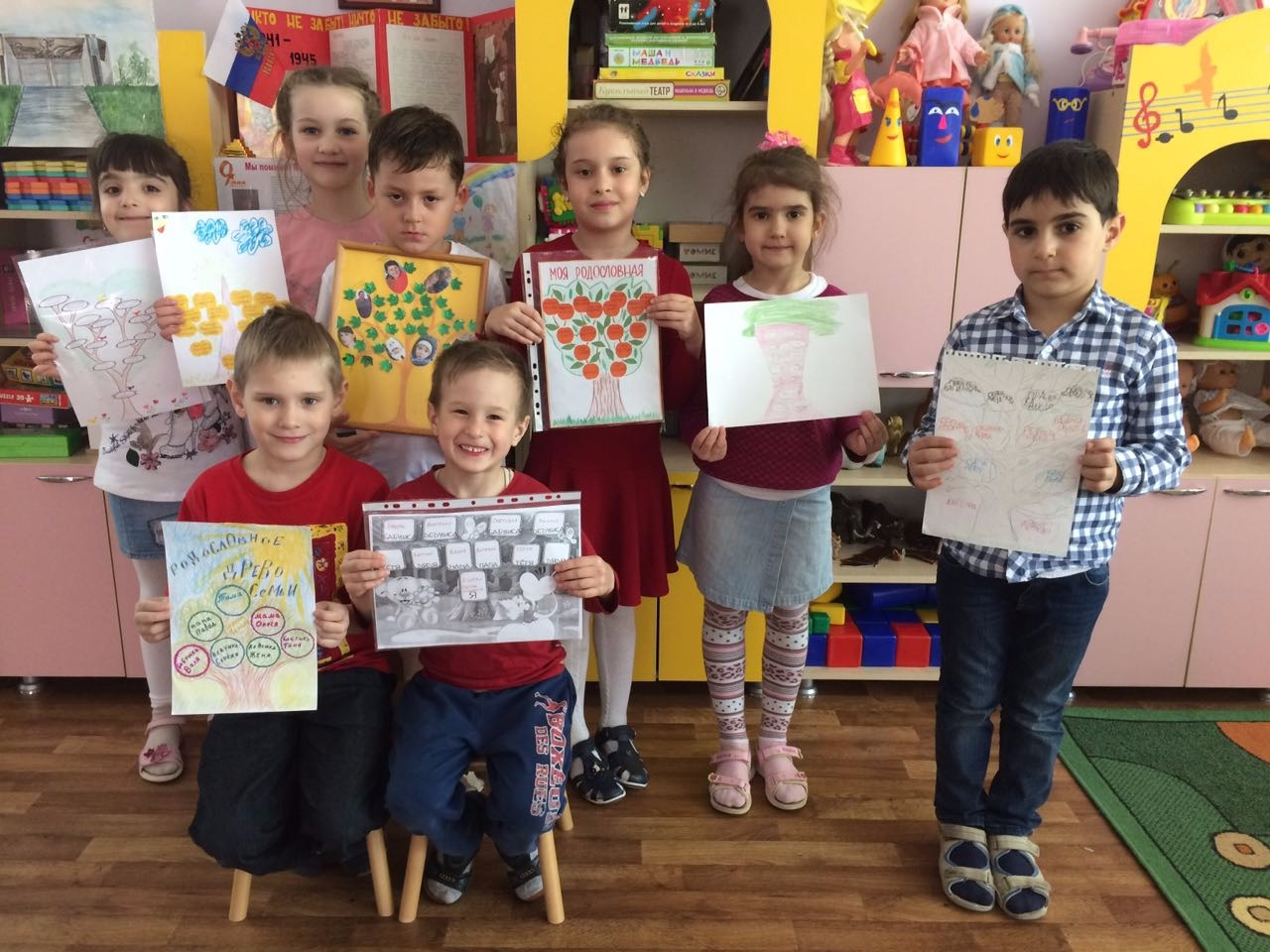 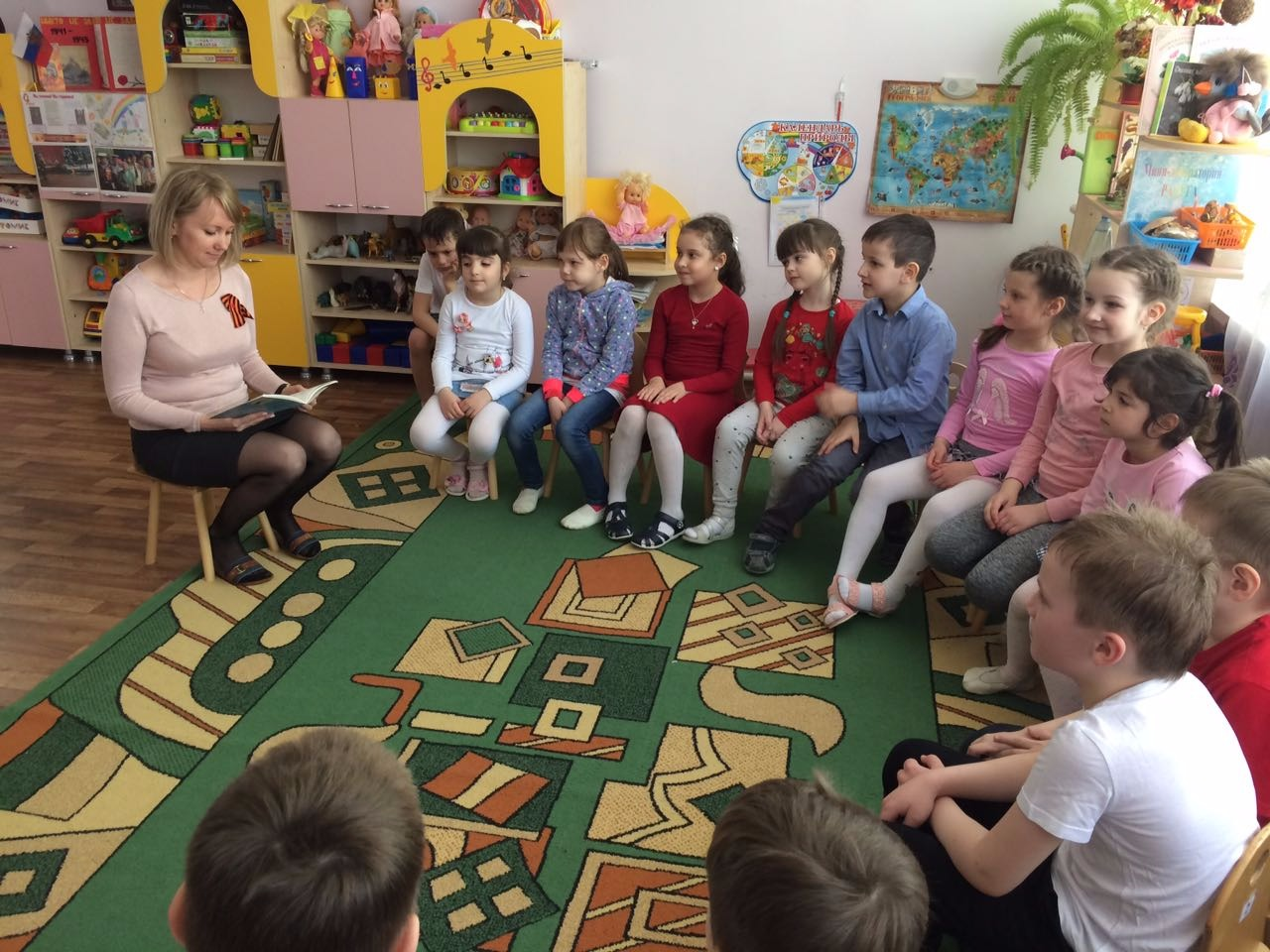 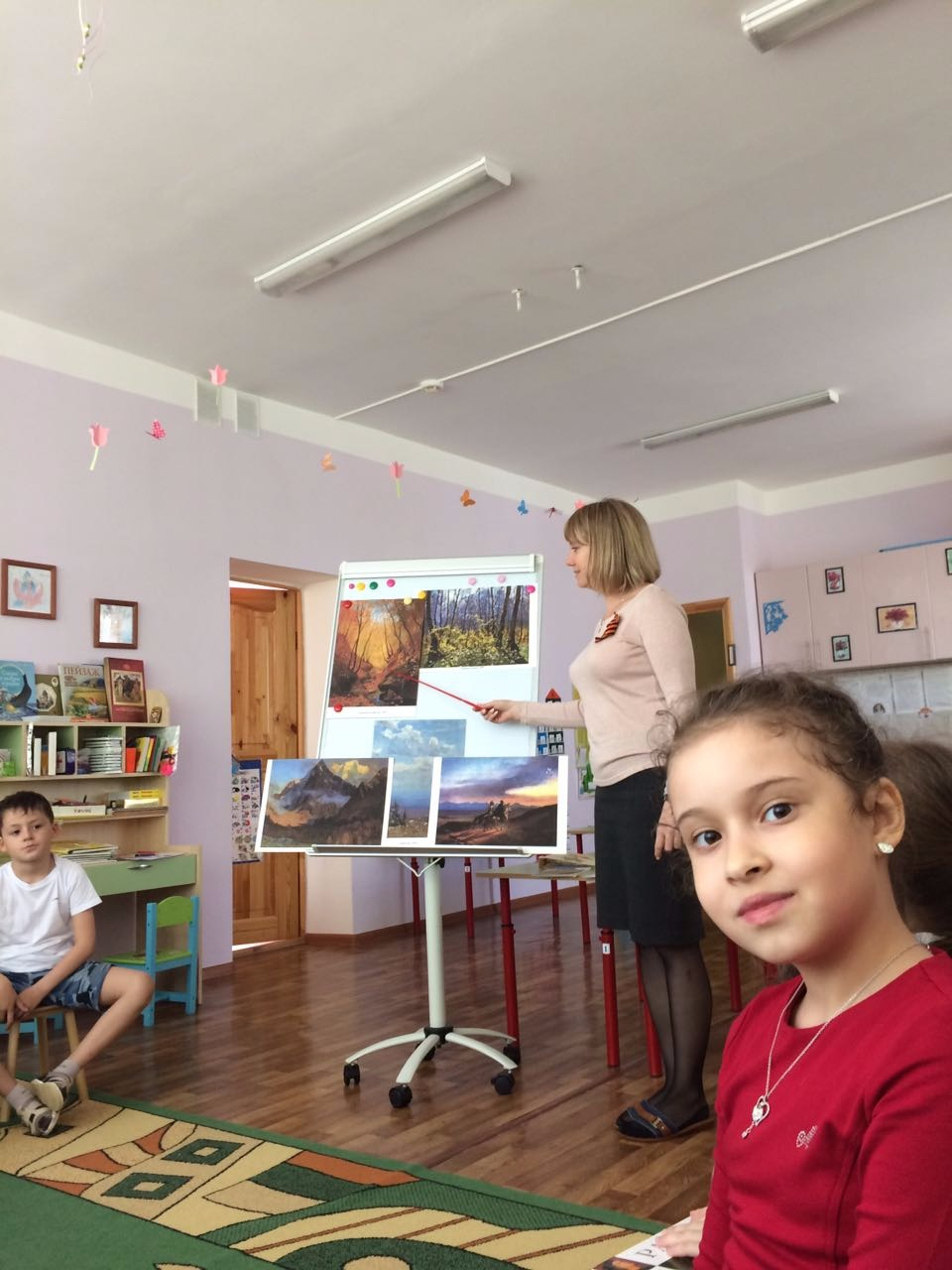 3) Рассматривание картин П.Гречишкина «Ставропольский лес», «Первая зелень», «Гора Стрижамент» М.Ю.Лермонтова. «Воспоминания о Кавказе» и беседы по их содержанию
4) Работа с родителями.
Выпуск журнала «Информ» на тему: «Мы – юные экологи»
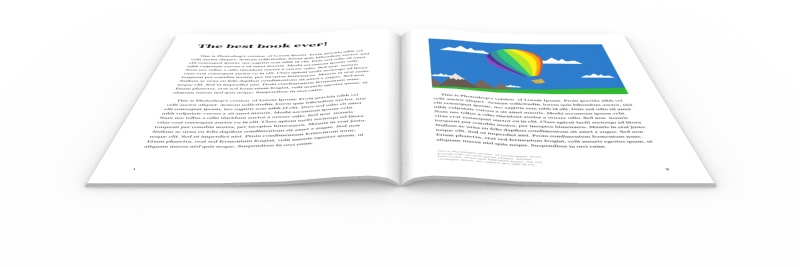 5) Изготовление ЛЭП-БУКОВ на тему: «Мое Ставрополье»:
знакомство с символикой Ставропольского края (герб, флаг);
знакомство с картой С.к.;
растения Красной книги С.к.;
животные наших лесов;
природные ресурсы края;
стихи о нашем городе;
рисунки и фотографии.
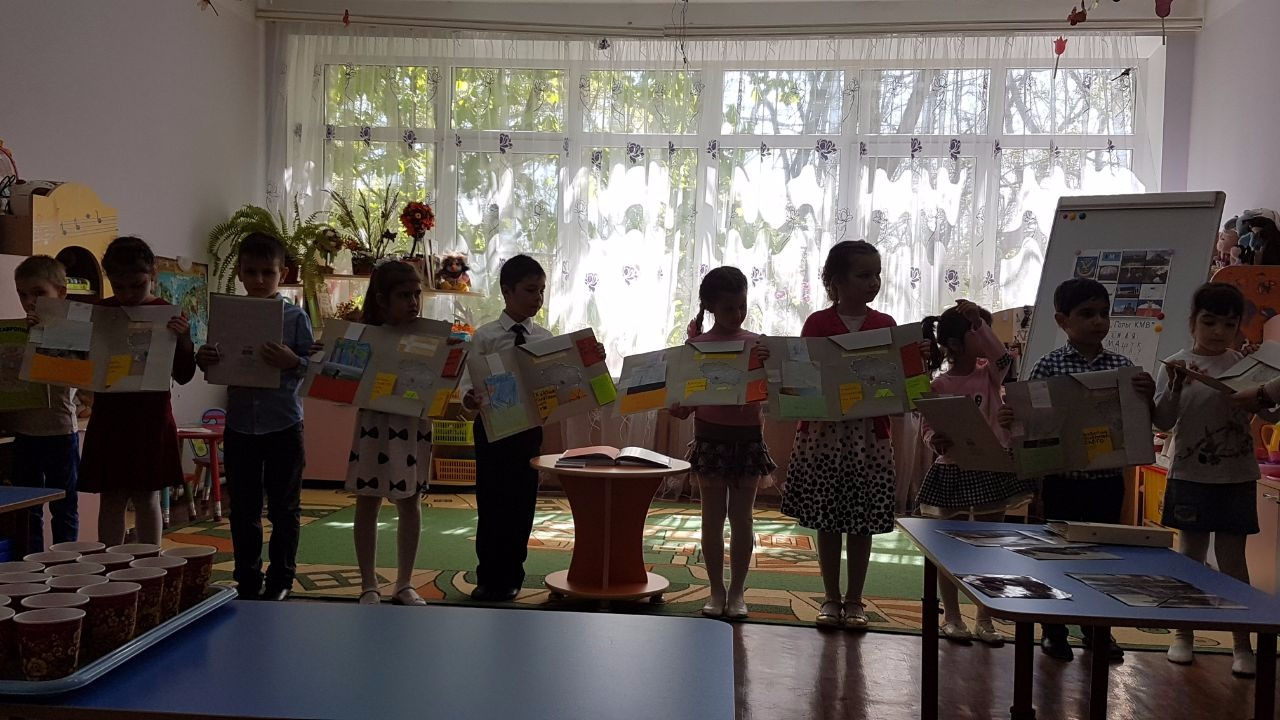 6) Проведены мероприятия: 
Акции «Накорми птиц»
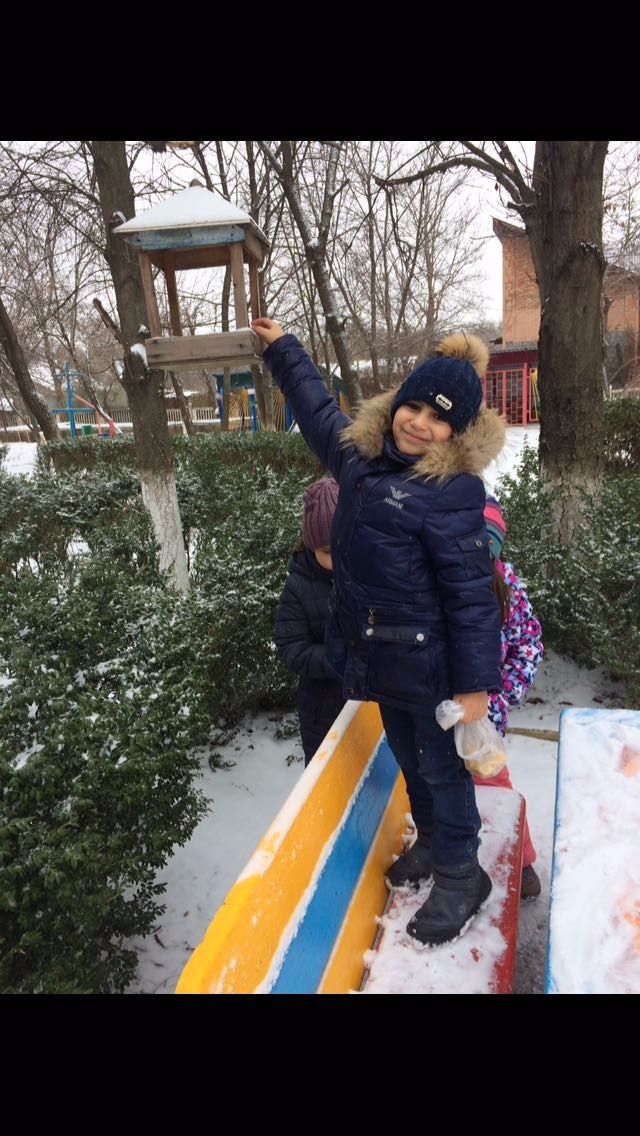 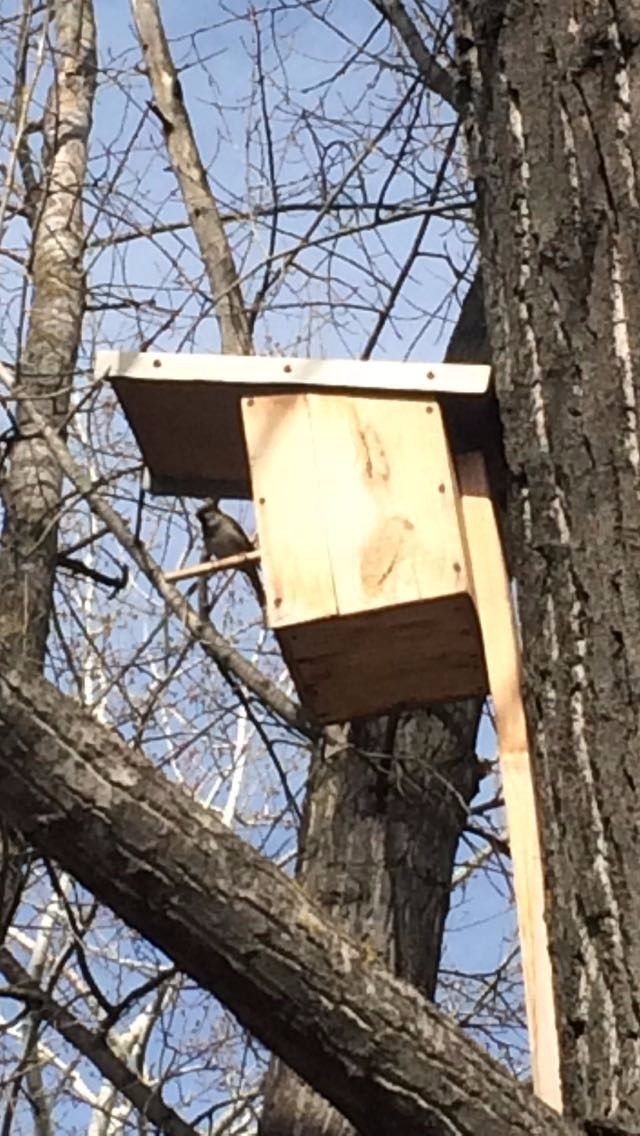 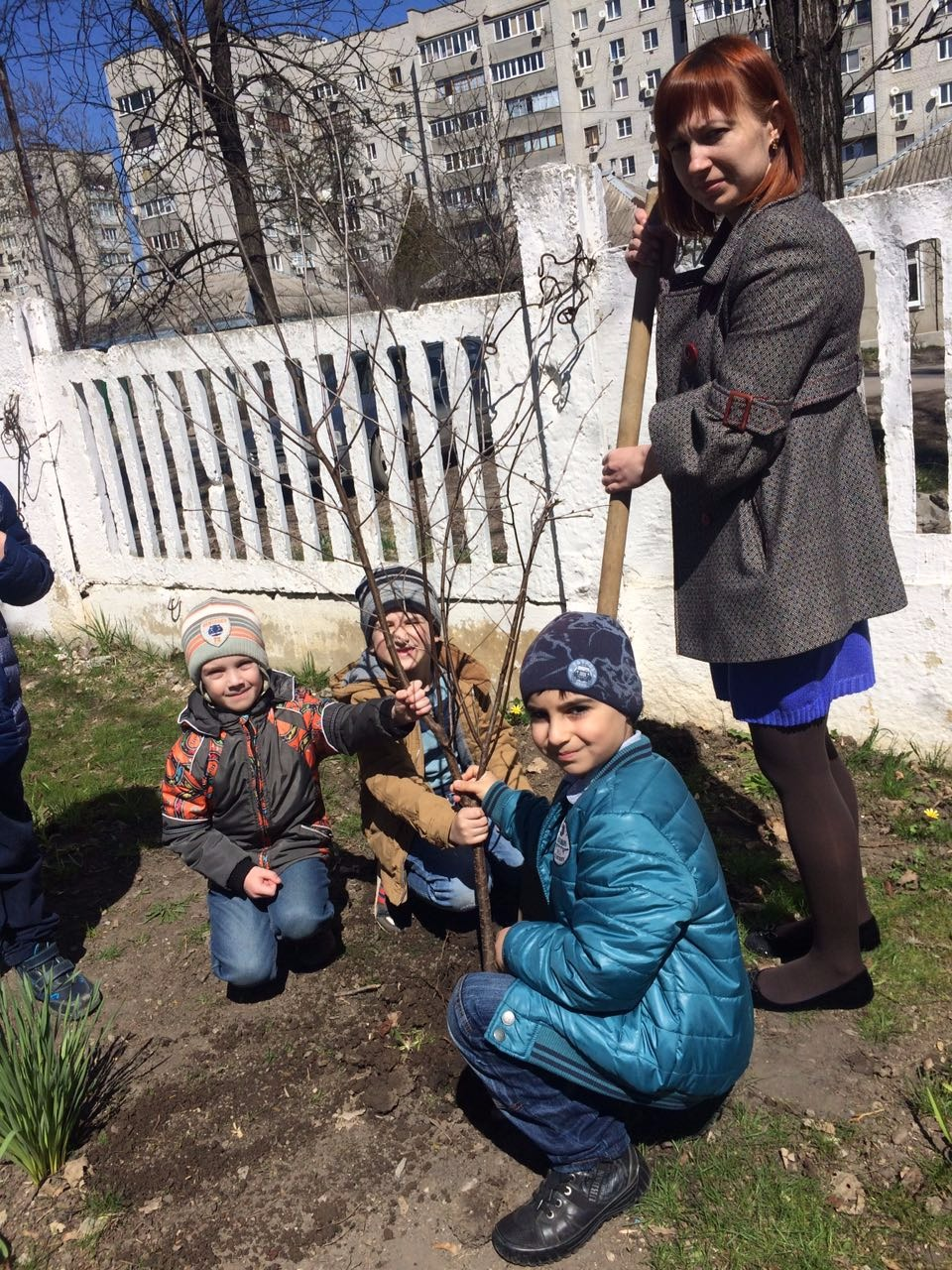 Акция 
«Посади дерево»
Экскурсия в библиотеку
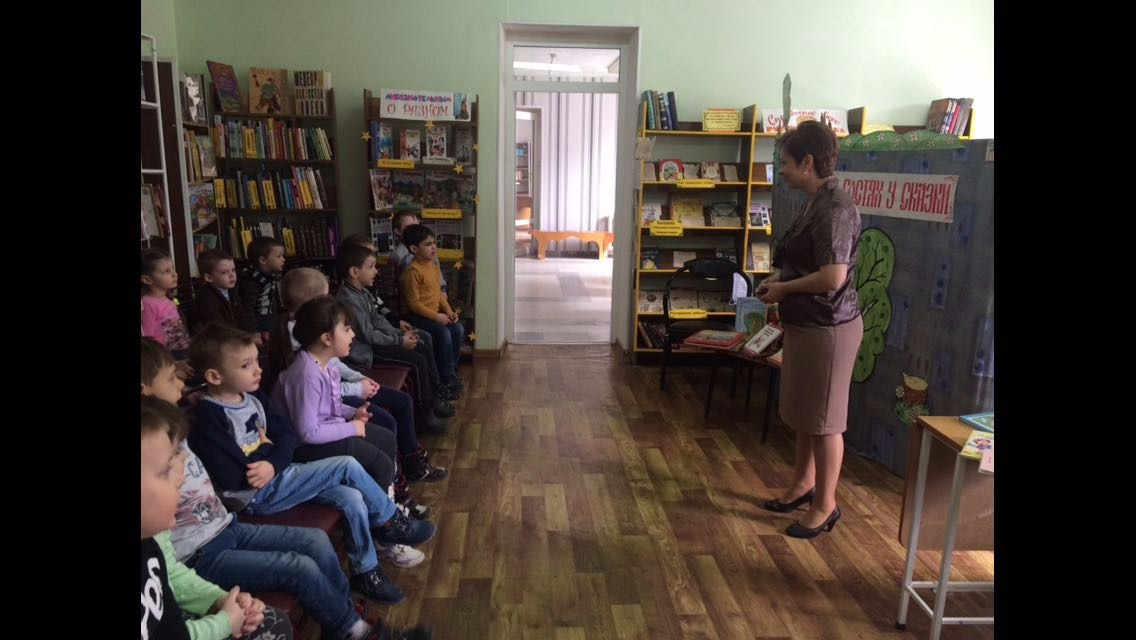 Возложение цветов к Мемориалу Вечной Славы
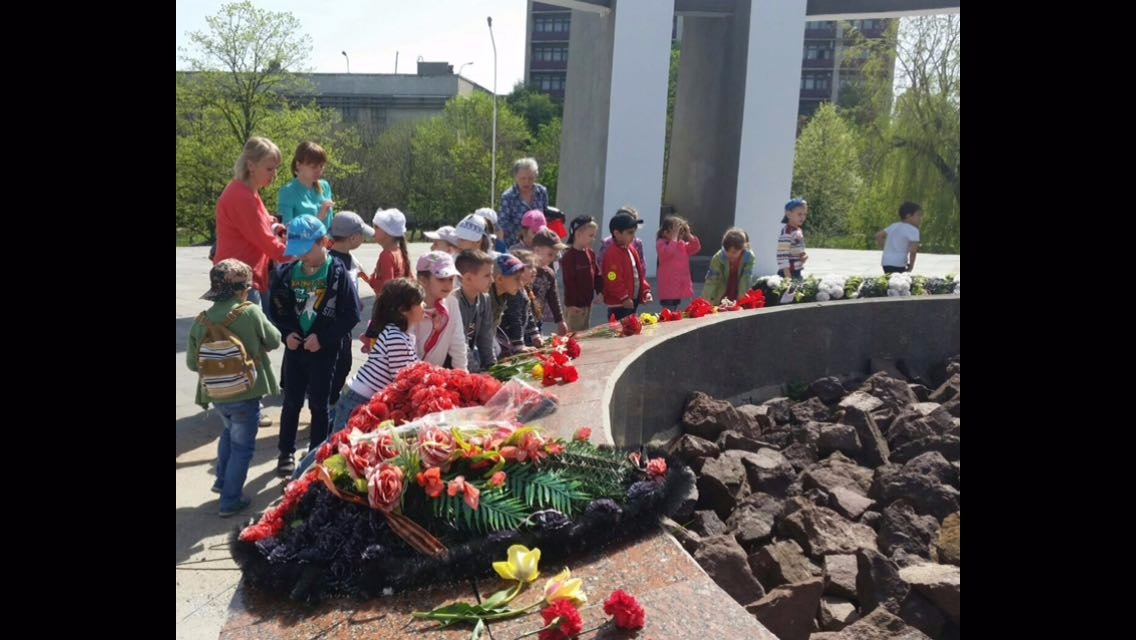 Экскурсия к Вечному огню в парке
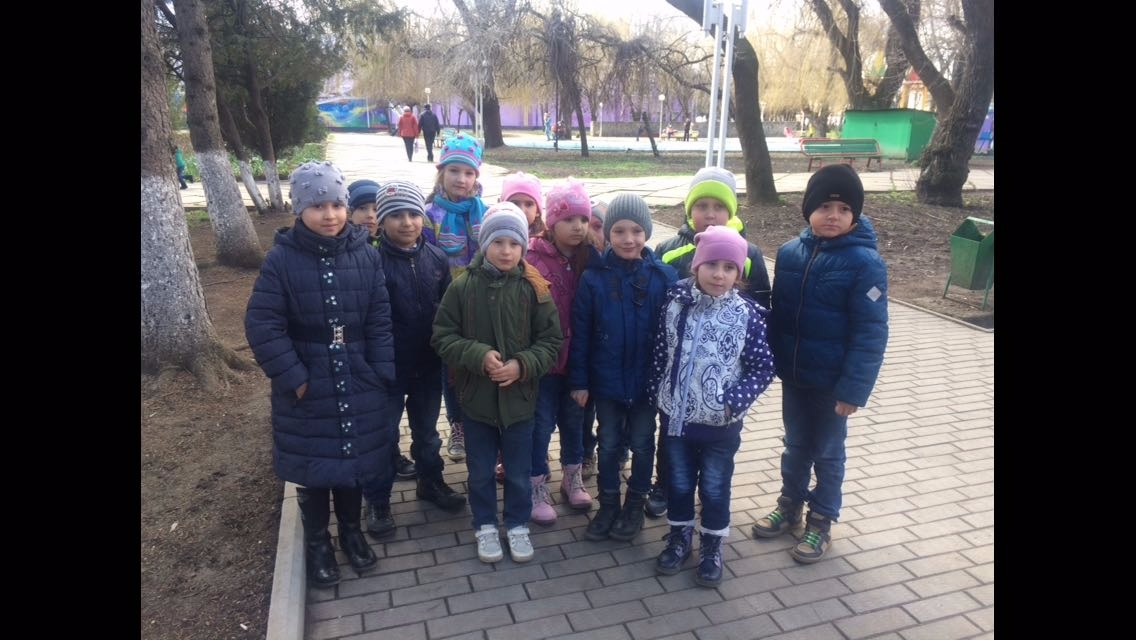 Изготовление папки «Лекарственные растения Ставропольского края»
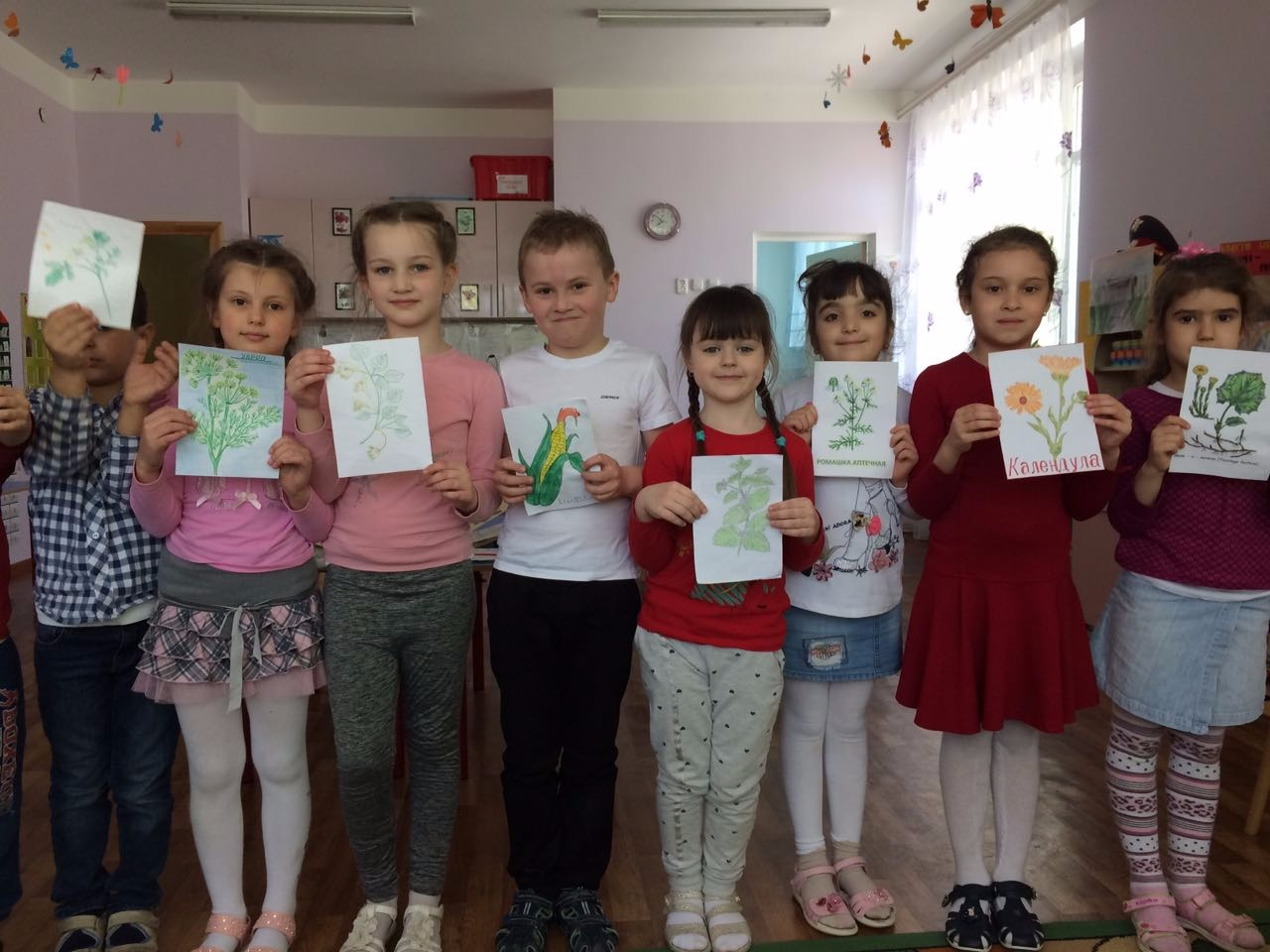 7) Прослушивание и обсуждение музыкальных произведений композитора и автора песен Татьяны Барбакуц


8) Рисование с детьми на тему: «Достопримечательности 
нашего города»
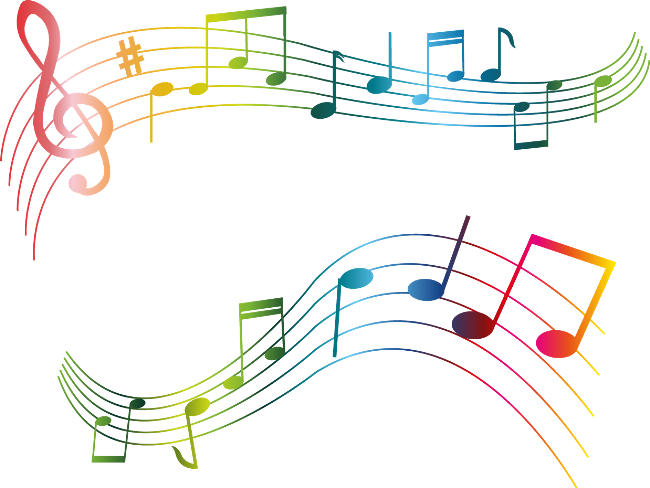 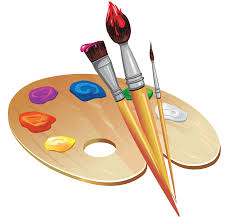 Заключительный этап
Итоговое мероприятие – открытый показ НОД 
«В гостях у Деда Краеведа»
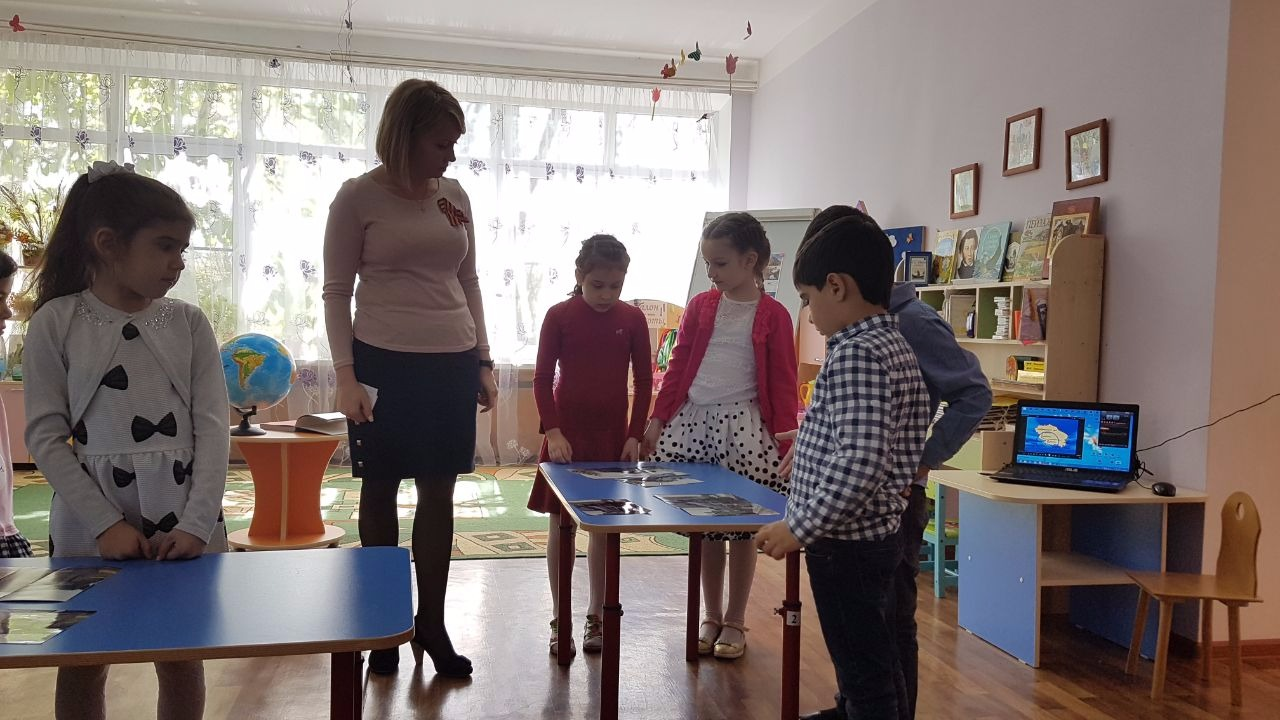 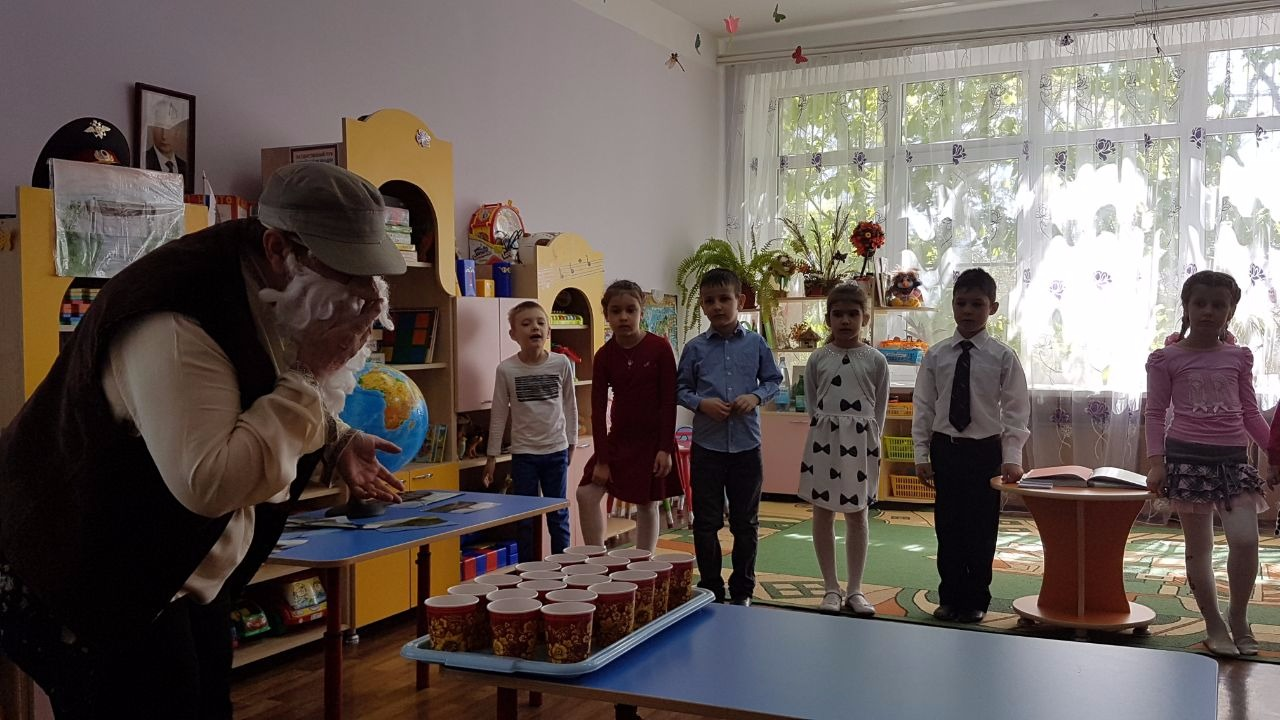 Итоги работы
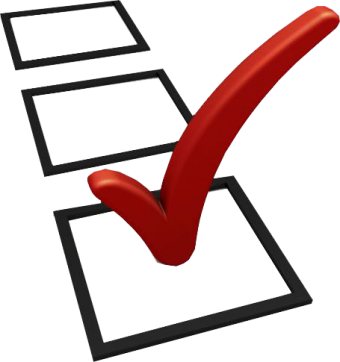 У детей значительно вырос уровень 
познавательного развития, коммуникативных 
навыков;
Дети и их родители научились добывать 
информацию из разных источников;
Сформированы знания о родном городе, крае, его истории и современном развитии, символике, традициях, особенностях географического положения, природных ресурсах;
Повысился интерес педагогического коллектива к краеведческому материалу, как образовательному и воспитательному источнику.